Radial flow to a confined aquifer
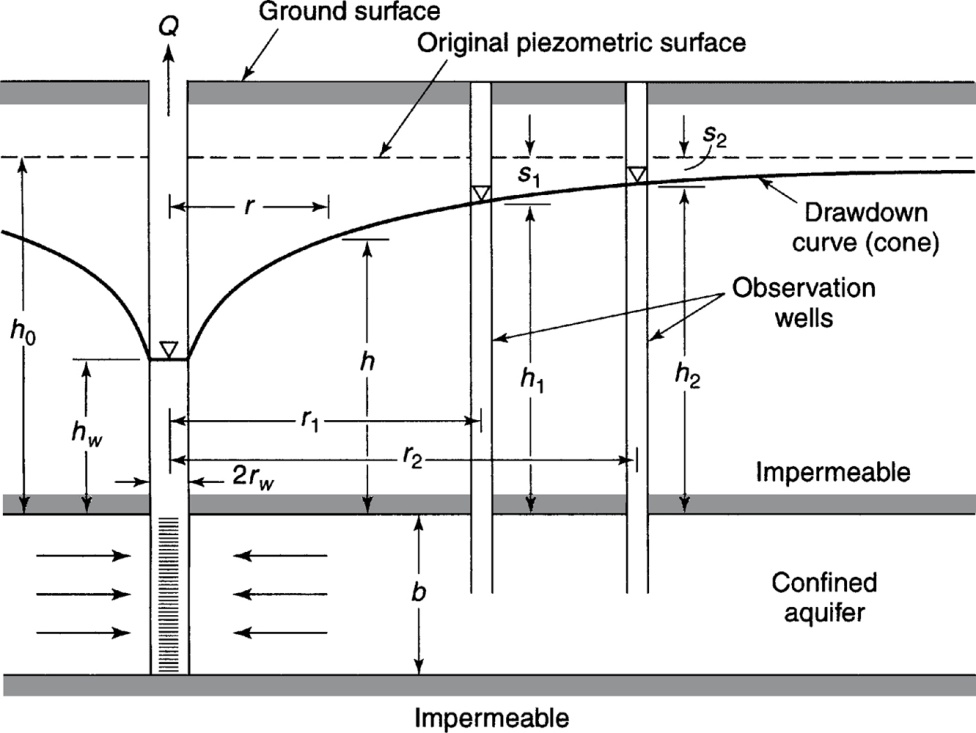 From Mays, 2011, Ground and Surface Water Hydrology
[Speaker Notes: Work example 4.2.1 and 4.2.2]
Radial flow to a confined aquifer
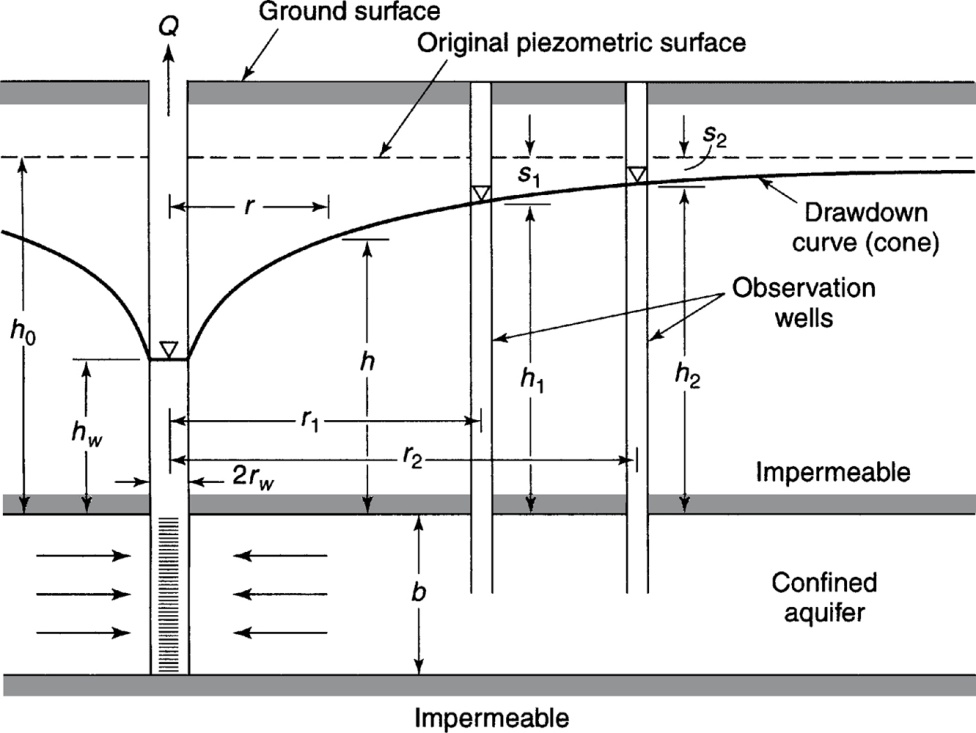 From Mays, 2011, Ground and Surface Water Hydrology
[Speaker Notes: Work example 4.2.1 and 4.2.2]
Radial flow to a confined aquifer
A
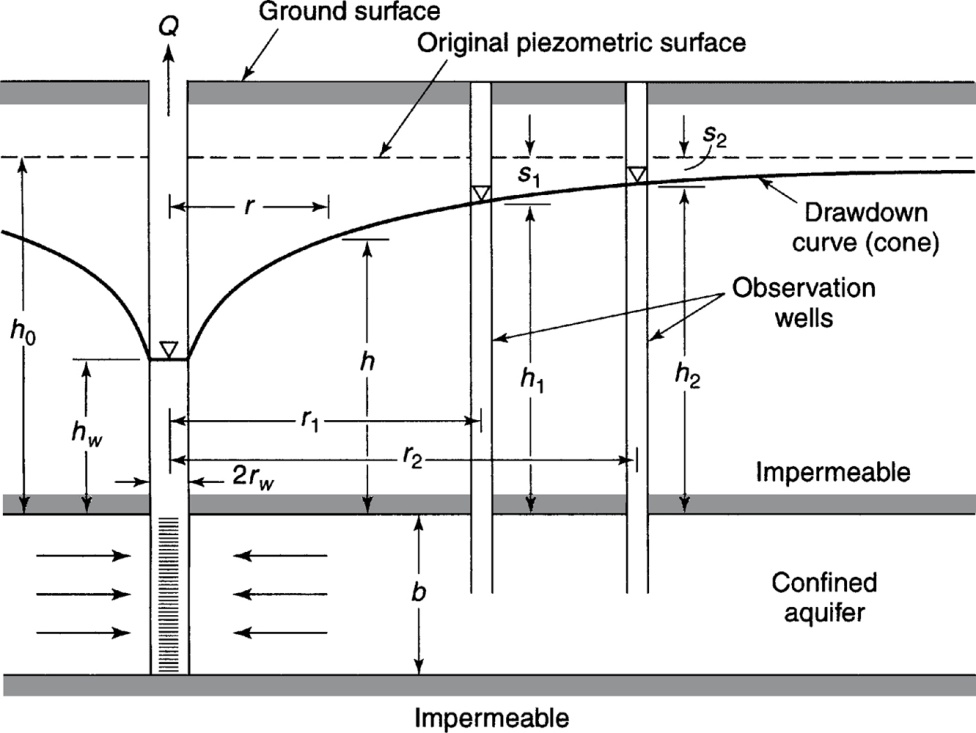 The well labeled A is a 
A  Artesian well; B  Flowing well;   C  Observation well;   D  Fracking well;   E  None of the options
From Mays, 2011, Ground and Surface Water Hydrology
[Speaker Notes: Work example 4.2.1 and 4.2.2]
Radial flow to a confined aquifer
A
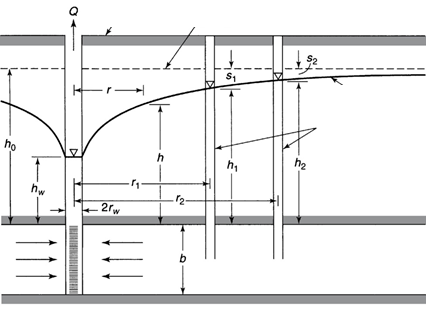 B
C
D
E
The piezometric surface is labeled
A   B   C   D    E
From Mays, 2011, Ground and Surface Water Hydrology
[Speaker Notes: Work example 4.2.1 and 4.2.2]
Radial flow to a confined aquifer
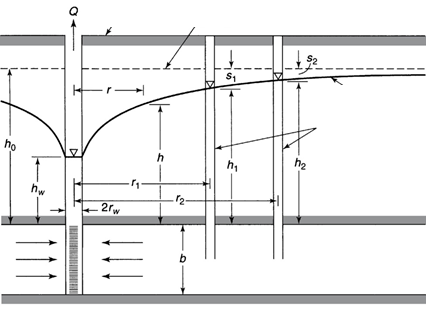 The drawdown is denoted by
A   r;   B  h;   C  s;  D  b;   E  Kb;
From Mays, 2011, Ground and Surface Water Hydrology
[Speaker Notes: Work example 4.2.1 and 4.2.2]
The Dupoit assumptions mean
The groundwater flow is in a straight line
The groundwater flow is horizontal
The groundwater flow is radial to a confined aquifer
The groundwater flow has Reynolds number less than 1
Apply only to unconfined aquifers
[Speaker Notes: Work example 4.2.1 and 4.2.2]
Radial Flow to an Unconfined Aquifer
A well penetrates an unconfined aquifer.  The initial water level is ho=25 m.  After a long period of pumping at 0.05 m3/s, the drawdowns at 50 and 150 m from the well were observed to be 3 and 1.2 m respectively.  

Compute the hydraulic conductivity and radius of influence

What type of deposit is the aquifer

If rw=0.5 m, what is the drawdown at the well

If the water height in the well is hw= 10 m, what are the head losses at the well

What is the drawdown at 500 m.
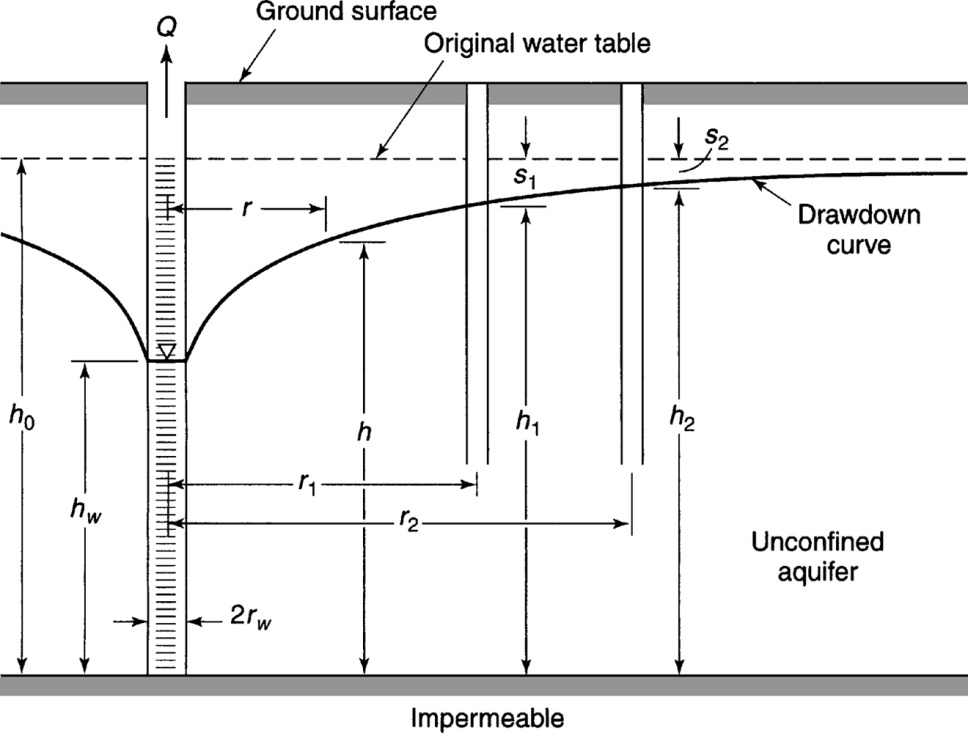 From Mays, 2011, Ground and Surface Water Hydrology
[Speaker Notes: Work example 4.2.3]
Range of Values of Hydraulic Conductivity
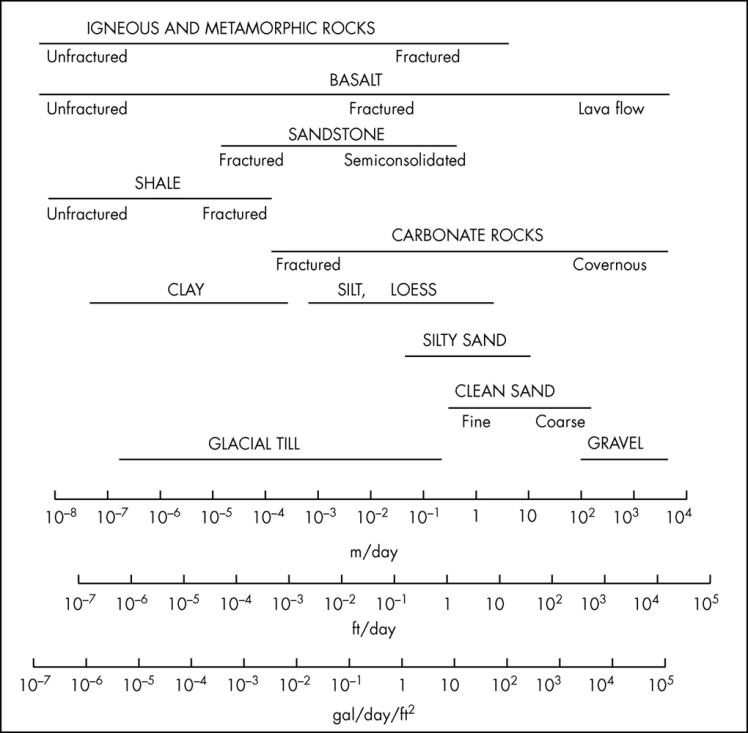 Figure 3.2.2
From Mays, 2011, Ground and Surface Water Hydrology
Radial Flow to an Unconfined Aquifer with Recharge
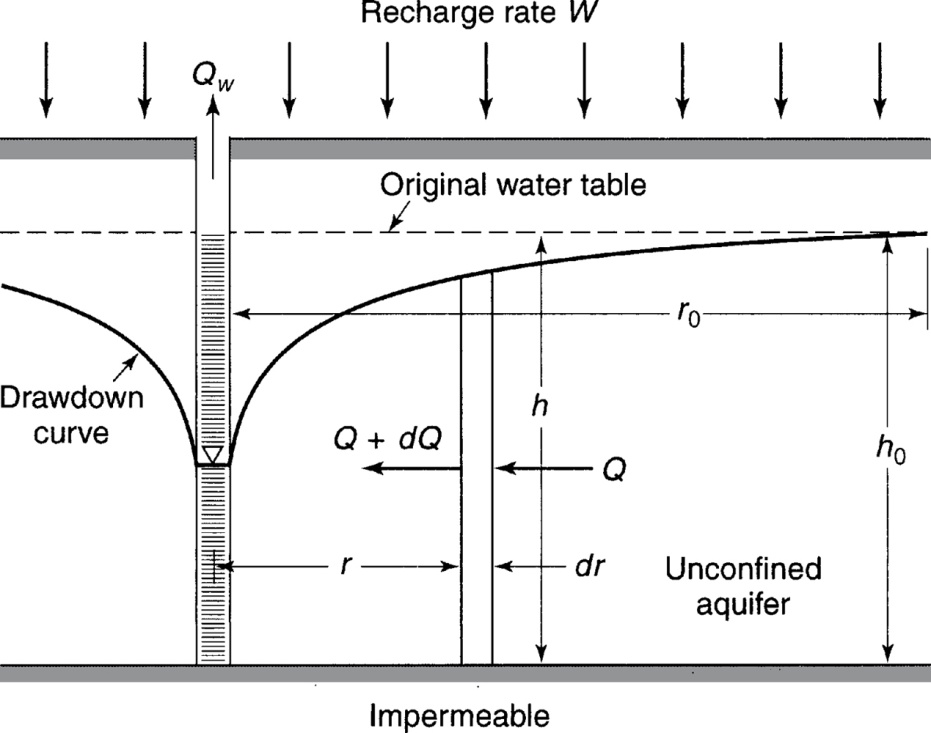 Example 4.2.5.

A pumping well is used to maintain a lowered water table at a construction site.  25 cm dia well.  K=0.864 m/day, W=0.06 m/day.  Water table must be lowered 3 m over the site that is 50 m square.
From Mays, 2011, Ground and Surface Water Hydrology
[Speaker Notes: Work example 4.2.5]